God’s RescueThe Faithful Love of the Lord
I. Acts of God’s Kindness
Psalms 106-107
Like our ancestors we have sinned
Even so…
They Forgot
They intervened
The Lord Rescued them
Let them rejoice
Tell others
II. Your Response
We have sinned like our ancestors
James 4:1-10
Friendship with the world makes you enemies of God
Humbles yourselves, purify your hearts
Intervene
Jude 1:20 - 23 20But you, dear friends, must build each other up in your most holy faith, pray in the power of the Holy Spirit,  21and await the mercy of our Lord Jesus Christ, who will bring you eternal life. In this way, you will keep yourselves safe in God’s love.  22And you must show mercy to those whose faith is wavering. 23Rescue others by snatching them from the flames of judgment. Show mercy to still others, but do so with great caution, hating the sins that contaminate their lives.
Ezekiel 22:30 - 31 30“I looked for someone who might rebuild the wall of righteousness that guards the land. I searched for someone to stand in the gap in the wall so I wouldn’t have to destroy the land, but I found no one.  31So now I will pour out my fury on them, consuming them with the fire of my anger. I will heap on their heads the full penalty for all their sins. I, the Sovereign LORD, have spoken!”
Tell others – a witness
107:2 – has the Lord redeemed you?  Then speak out!
107:42-43
Wicked are struck silent
See in our history the faithful love of the Lord
They forgot
106:7 – rebelled at the Red Sea
106:13 – rebelled against Moses’ leadership
106:21 – worshiped a grass-eating bull
106:24 – they refused to enter the promised land
106:28 – they worshiped Baal
106:32 – they angered the Lord and Moses
107:4 – some wandered
107:11 – some rebelled
107:17 – some were fools
107:23 – some went off to sea
They intervened
106:23 - Moses
106:30 – Phinehas – Aaron’s grandson
Numbers 25
The Lord rescued them
106:4
106:8
106:10
106:43
106:47
107:2
107:6
107:13
107:19
107:28
107:41
Let them rejoice - his faithful love endures forever
106:5
106:12
106:47-48
107:8
107:15
107:21,22
107:31,32
Tell others – 
107:2
107:43
III. Head of the Body
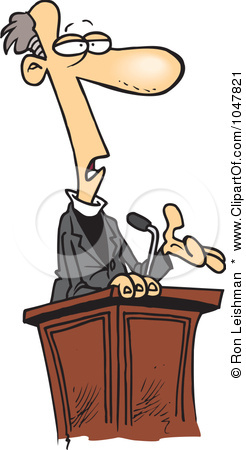 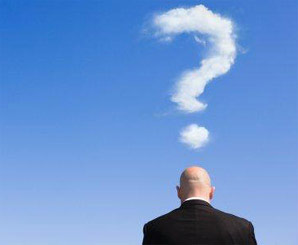 The Pastor’s Stump Feature Just for fun and discovery– asking questions that arise as you read the gospels
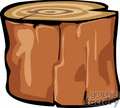 IV.